Eating Disorders
Dr. Vidumini De Silva
Objectives


Types of eating disorders

Clinical features

Aetiology 

Management
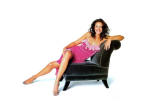 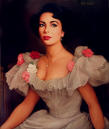 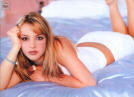 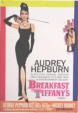 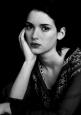 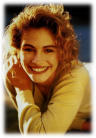 Types of Eating Disorders
Anorexia  nervosa

Bulimia  nervosa
Many famous people with eating disorders
Anorexia  Nervosa
deliberate weight  loss

   Induced  or  sustained  by  the  individual

In  adolescent  girls  and young  women

Rare – in adolescent  boys  and young  men
- Body  weight  15%  less than the expected  weight 

                  or 

- Body Mass Index of less 
   than or equal to 17.5
- Distorted  body  image
- Intense  wish  to  be  thin  and  a  fear  of being  fat
Attempts  to achieve  an  abnormally  low body  weight 

   Dieting
	 Avoidance  of  carbohydrates
	 Self  induced  vomiting
	 Self induced purging
 	 Excessive  exercise
   Use of appetite suppressants  
                and / or  diuretics
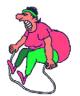 Amenorrhea 

reduced sexual   interest and potency in men

If onset is before puberty 
            delayed   pubertal events

Sometimes episodes of binge eating / bulimia
Preoccupation with food

Depressive symptoms
		low mood
		social withdrawal
Examination

   Consequences  of  starvation

		sensitivity  to  cold 
		constipation
		low  blood  pressure
		bradycardia
		hypothermia
		lanugo  hair
Consequences  of  repeated  vomiting

       potassium  depletion – weakness
                                      cardiac  arrhythmias
                                        renal  impairment
       pitted  teeth
       swollen  parotid  glands
	    calluses on the dorsum of the hand
Investigations 


Haematological abnormalities

		Leucopaenia
		Relative leucocytosis
		Anaemia
Metabolic abnormalities

		Metabolic alkalosis
		Hypokalaemia
		Hypoglycaemia
		Elevated plasma amylase
		Hypercholesterolaemia
		Hypercarotenaemia
Endocrine abnormalities

		 Elevated plasma growth hormone
		 Elevated plasma cortisol
		 Low plasma gonadotrophins
		 Low plasma gonadal steroids
		 Low plasma T3 with normal TSH & T4
Aetiology
Psychosocial factors
		Social factors – middle and 
                                  upper  social class
                                  occupational groups
		Individual psychological causes
		Causes within the family
Genetics
Hypothalamic dysfunction
Differential Diagnosis
Depression 
Obsessive Compulsive disorder
Personality disorders
Organic disorders
	      Intestinal disorders – 
             Malabsorption  syndrome
     Crohn’s disease
Malignancies
Chronic debilitating illnesses
Assessment
History  - from patient  
                  and  other  informants
			Development  of  the  disorder
			Present  pattern of  eating  and   
                             weight  control
			Patient’s  ideas  about  weight
                Ask  the  patient  to  draw him/herself
Mental State Examination
		overvalued ideas about  distorted 
                           body  image 
		depressive  symptoms
        obsessive  features
                 
Physical  examination 
			degree  of  emaciation
			state  of  peripheral  circulation
			signs  of  nutritional  deficiency
			exclude  other  wasting  disorders
Treatment
When to admit
		Weight loss more than 25%
		Metabolic abnormalities
		Hypotension
		Hypothermia
		Suicidal intent
		other complications
Treatment
Educate patient
Restore weight  
			set targets
			 supervise eating 
                 reward weight gain
Treat depressive illness if present
Cognitive therapy to modify excessive concern about  weight and shape
Supportive psychotherapy
Regular follow-up
Bulimia Nervosa
Episodes  of  uncontrolled  and  excessive  eating 
    - binge  eating


Clinical  Features
Recurrent episodes of overeating
Persistent preoccupation with eating and a strong desire to eat
Self perception of being too fat with a dread of being fat
Attempts  to  counteract  fattening  effects of  food  by
		Self  induced  vomiting 
		Self  induced  purging
		Alternate  periods  of  starvation
		Excessive  exercise
		Abuse  of  appetite  suppressants 
             and  diuretics
Normal  menstruation

Consequences of repeated vomiting
       potassium depletion – weakness
                                       cardiac arrhythmias
                                        renal impairment
       pitted teeth
        swollen parotid glands
Management
Similar to that of Anorexia Nervosa
        but no need for weight restoration
Assessment of patient to identify depressive symptoms
Treatment of depression if present
Cognitive therapy to modify excessive concern about  weight and shape
Summary
Anorexia  Nervosa
Bulimia  Nervosa

Clinical  features
Differential  diagnosis
Management – Assessment
				    Treatment
Thank you .